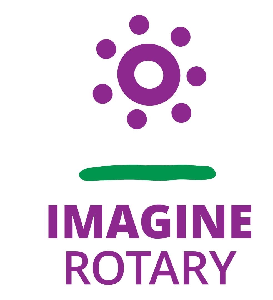 Visepresidentens aften 1. juni 2023ubject


                              Svein Abrahamsen – President elect
LIER ØST ROTARY KLUBB 2023-2024
Visjoner, strategi, organisering……
Organisering LØRK 2023-2024
Lier Øst Rotary - Organisering i 2021-2022:
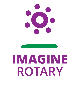 Lier Øst RK – mål for 2023-2024:
Medlemskap, PR & IT.

Mål 33 medlemmer 30.06.2024 med fokus på kvinner, yrkesaktive og pensjonister.
Klubben skal diskutere nye, potensielle medlemmer til LØRK, og utarbeide en liste over nye kandidater.
Forslagsstiller til nye, potesielle medlemmer skal være fadder for disse personene når de kommer på sitt første møte i klubben. Fadderen skal også følge opp når disse eventuelt blir opptatt som medlem.
Høsten 2023 skal prioriteres til å få potensielle medlemmer inn på møtene.
Oppdatere LØRK`s nettside med møtereferat/program/ klubbhåndbok.
6.    Tilrettelegge digitale løsninger for å gjennomføre klubbmøtene digitalt.
7.     Ekstern informasjon og markedsføring av LØRK hjemmeside / Facebook.
8.     Kontinuerlig oppdatere klubbens yrkesliste.
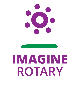 Lier Øst RK – mål for 2023-2024:
Programkomiteen:

I Rotary året skal komiteen prioritere følgende program:

Eksterne foredragsholdere 
Foredrag fra klubbens egne medlemmer og fra andre klubber
Bedriftsbesøk
Ego foredrag/ Mini-ego foredrag 
Møter relatert til medlemsverving etter Medlemskapskomiteens behov
Rotary-informasjon – hvordan lære mer om Rotary i det daglige
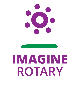 Lier Øst RK – mål for 2023-2024:
Prosjektkomiteen:


«Hæla i taket» som må videreutvikles med nye målgrupper, form og innhold
Prosjekter med Eiksetra
Prosjekter med Bygdetunet
RYLA-kandidat
Mentoring
Overfor Lier kommune
Studenter
Flyktninger fra Ukraina og andre som trenger støtte
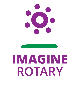 Lier Øst RK – mål for 2023-2024:
Prosjektkomiteen/ hele LØRK:


Relansere «Yrkesmessa»
Aktivere kunnskapene, erfaringer og engasjementet fra tidligere «Yrkesmesser» hos LØRKs medlemmer.
Bruke databasen over bedrifter og samarbeidspartnere i Lier/Drammen
Timing ultimo januar 2024
Samarbeid med Lier Rotary
Egen prosjekt-komitee etableres i august 23
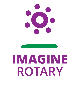 Lier Øst RK – mål for 2022-2023:
Kameratskapskomiteen:

I Rotary-året skal komiteen prioritere følgende arbeidsoppgaver:

Servering til klubbmøter og møter med gjester
Arrangere rakfiskaften og sommeravslutning
Arrangere halvårlige sosiale turer/kulturarrangement for deltakere/ledsagere
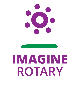 Desember 
Juleavslutning 14.desember
Januar
Første møte 4.januar
Yrkesmesse ultimo januar
Lier Øst Rotary 
årshjul 2023-24
Januar
Februar
Desember
November
Årsmøte 2.november
Intercity møte i samarbeid med Lier Rotay uke 45
Februar
November
Mars
Preliminært årshjul 2023-2024 LØRK
Oktober
April
Oktober
26.Okt Guvernørbesøk Torhild Hallre 

 14-15.oktober Distriktskonferanse
Mars
September
Mai
April
Juli
August
Juni
September
Juni

Presidentskifte
Mai
Visepresidentens møte
August
24.Aug Første medlemsmøte høst.
Prosjekt Yrkesmesse 
30.Aug Eiksetra
Lier Øst RK – 2022 – 2023 motto:
Klubbens motto er at medlemmene gjennom ulike møter og aktiviteter skal ha:

Opplevd noe
Lært noe
Delt noe
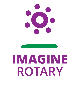 Mine tanker og ønsker for Rotary året 2023-2024:
Klubbmøter med spennende og engasjerende innhold

Fortsette de prosjektene vi har holdt på med 

Relansere Yrkesmessa

Bli bedre kjent med hverandre gjennom ego- og “mini-egoforedrag”

Lykkes med målene for medlemsverving

Fellesmøter med Lier Rotary 

God klubbøkonomi

Alle skal føle seg engasjert og verdsatt

Lykke til alle sammen!
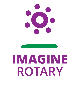